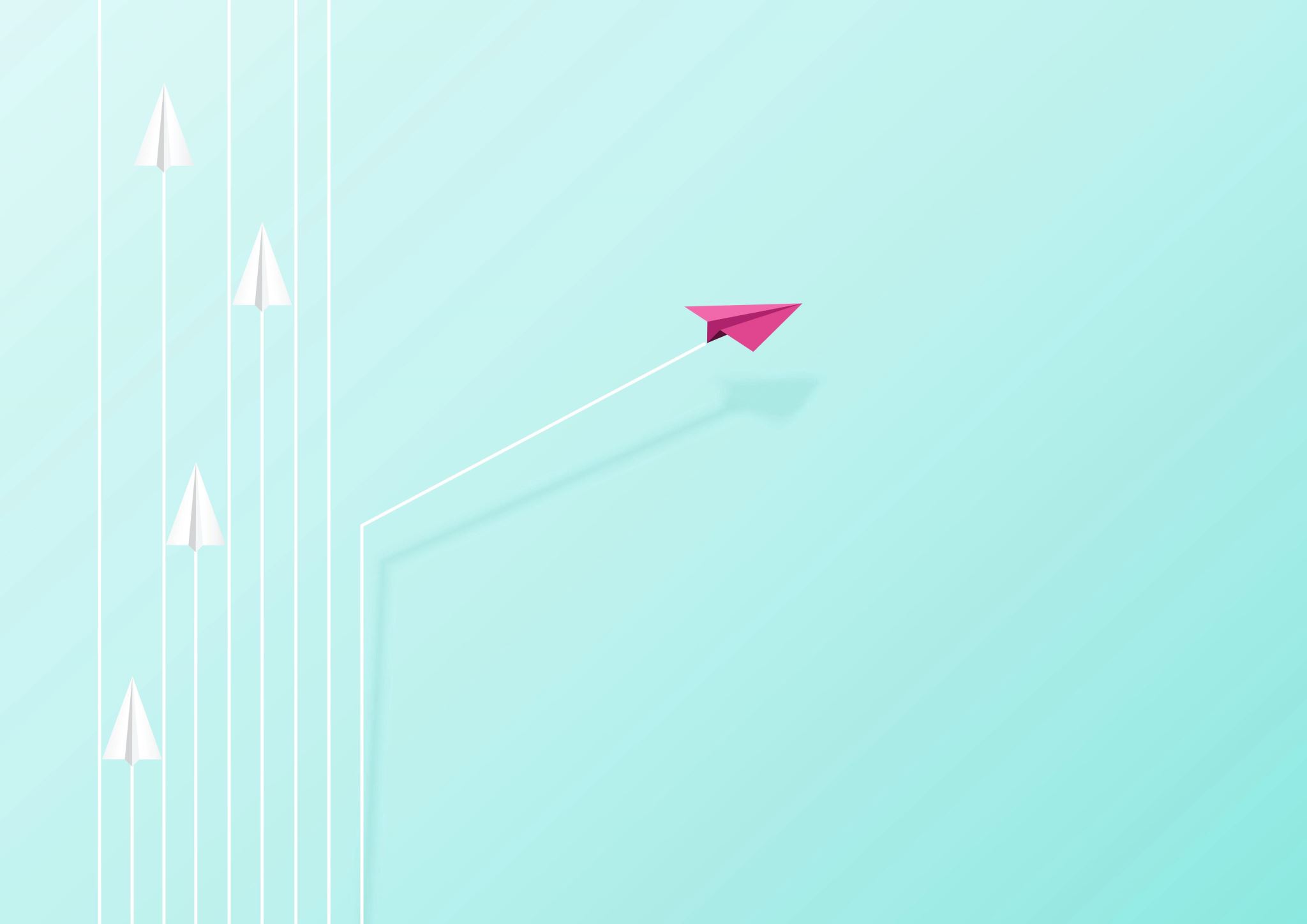 Deskundigheidsbevordering- ethisch en integer handelen II
Opleiding tot MBO-verpleegkundige
Deskundigheidsbevordering
Leerjaar 4
Academie voor Zorg en Welzijn
Terugblik vorige les
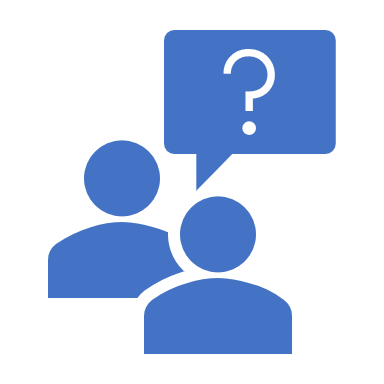 Normen/waarden
Ethiek 
Voorbeelden van ethische dilemma’s
Vandaag
Ethische dilemma’s uitwerken volgens het stappenplan in groepjes
Deze opdracht wordt ingeleverd via Teams tijdens de volgende bijeenkomst